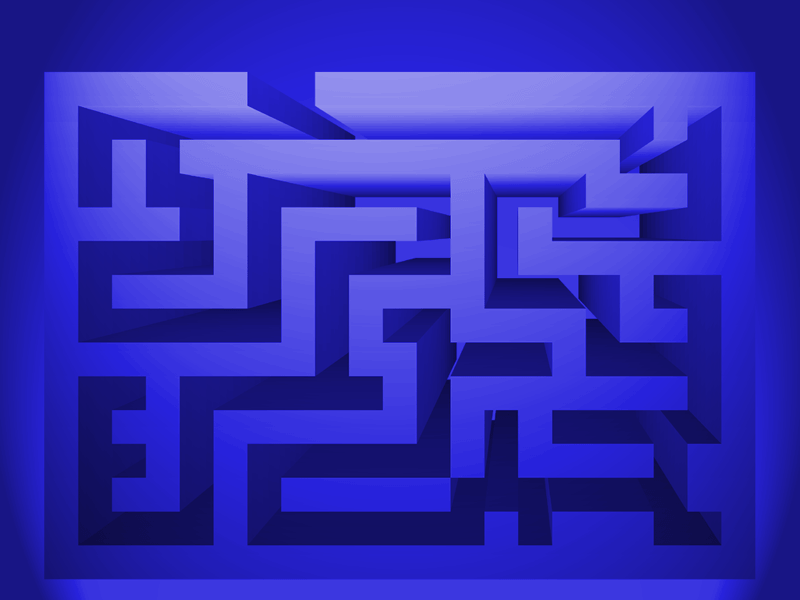 Academia and Entrepreneurship:  How to Start and Run a Technology Company
Zbigniew Michalewicz
1
Outline of the Talk
Introductory remarks
SolveIT Software story
Concluding remarks
Outline of the Talk
Introductory remarks
SolveIT Software story
Concluding remarks
Core Philosophy
OPTIMISATION
PREDICTION
OUTCOME (“Learning”)
D
A
T
A
I
N
 S 
I
G
H
T
D
E
C
I
S
I
O
N
DATA
MINING
Past
Future
A thought from the past
“There is a greater need for decision-making systems that can learn and adapt effectively than there is for optimizing systems that cannot.”


R. Ackoff, The Future of OR is Past, JORS, 1979.
Text
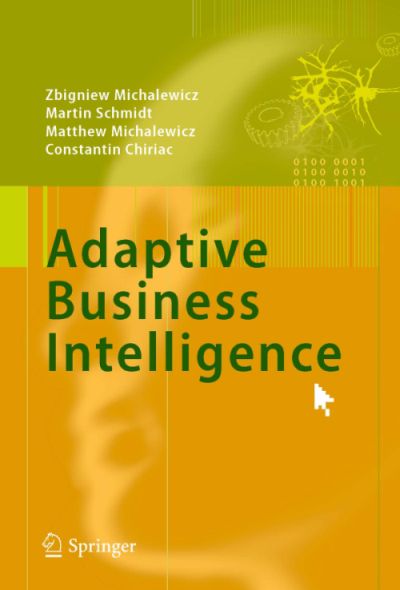 Adaptive Business Intelligence (ABI) – three major components:
Prediction
Optimization
Adaptation
6
ABI in action: 2002
General Motors sells 1.2 million off-lease cars each year on various auction sites.

   Each day, a remarketing team uses business intelligence tools and reports to decide where to ship 4,000 – 7,000 off lease cars.

   The problem is impacted by demand, depreciation, transportation schedules, cost of capital, risk, changes in market conditions, recent decisions, and the volume effect.
Car Distribution System
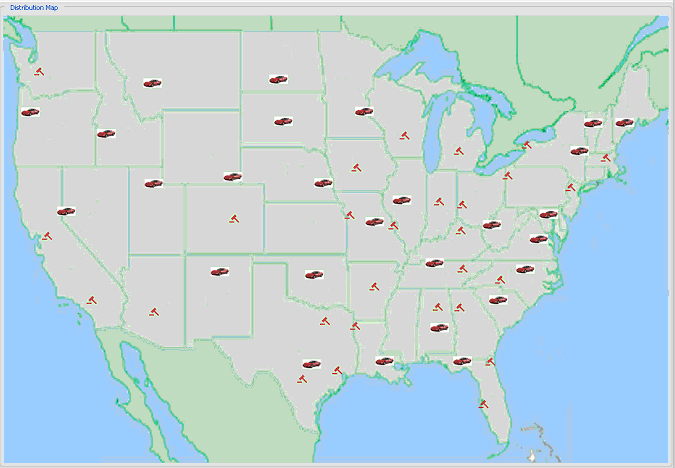 Applications
When a software project is successful?
There is only one criterion… A software project is successful if the system is “in use”… 
A scientist developed food for dogs…
Outline of the Talk
Introductory remarks
SolveIT Software story
Concluding remarks
In Search of Focus (driven by market)
Optimisation

		     Optimised planning & scheduling

		Optimised planning & scheduling 	     		for supply chains

	       Optimised planning & scheduling for 	       	       process supply chains (grain, wine, milk)

	Optimised planning & scheduling for mining
A Puzzle
Four travellers approached a bridge…
A(1),    B(2),    C(5),   D(10)
How should the travelers schedule the crossing 
of the bridge to minimize the total time?
A Puzzle
A possible solution:
	A & B	↑			  2
	A 			↓			  1
A & C	↑			  5
	A 			↓			  1
	A & D	↑			10
19
A(1),    B(2),    C(5),   D(10)
Can we do better?
Wine Supply Chain
Delivering
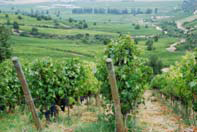 Predicting maturity
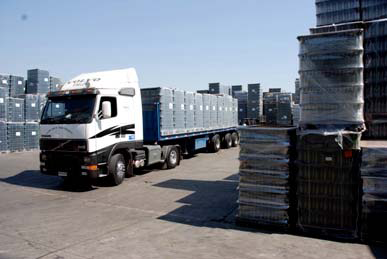 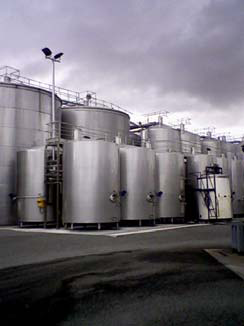 Processing
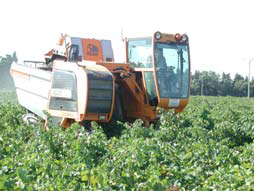 Storing
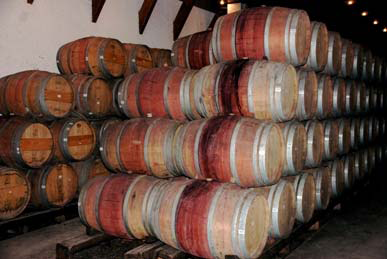 Harvesting and Transporting
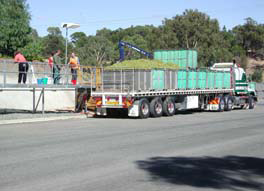 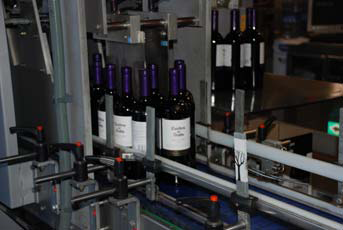 Crushing
Bottling
Typical Solution
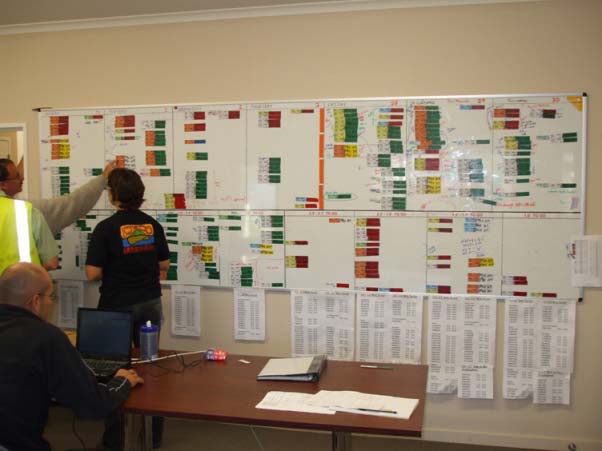 A thought from the past
“Problems require holistic treatment. They cannot be treated effectively by decomposing them analytically into separate problems to which optimal solutions are sought.”

R. Ackoff, The Future of OR is Past, JORS, 1979.
Lessons Learned
Sales is blood of any company
Credibility is the key in 
    sales activities
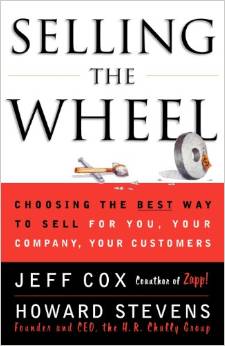 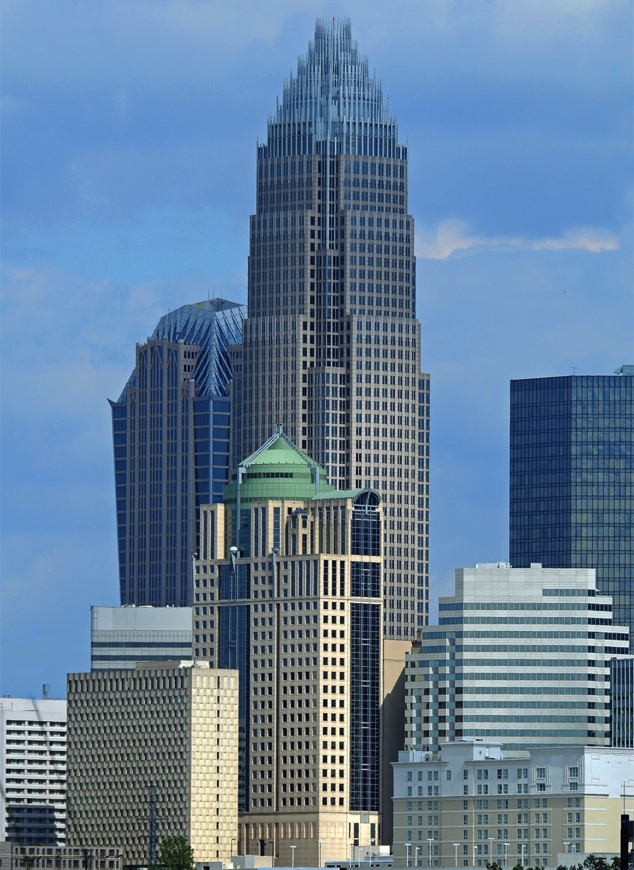 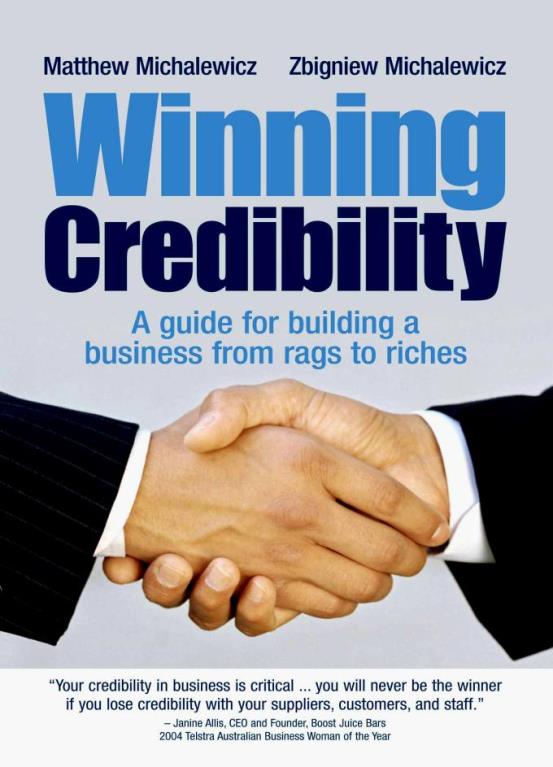 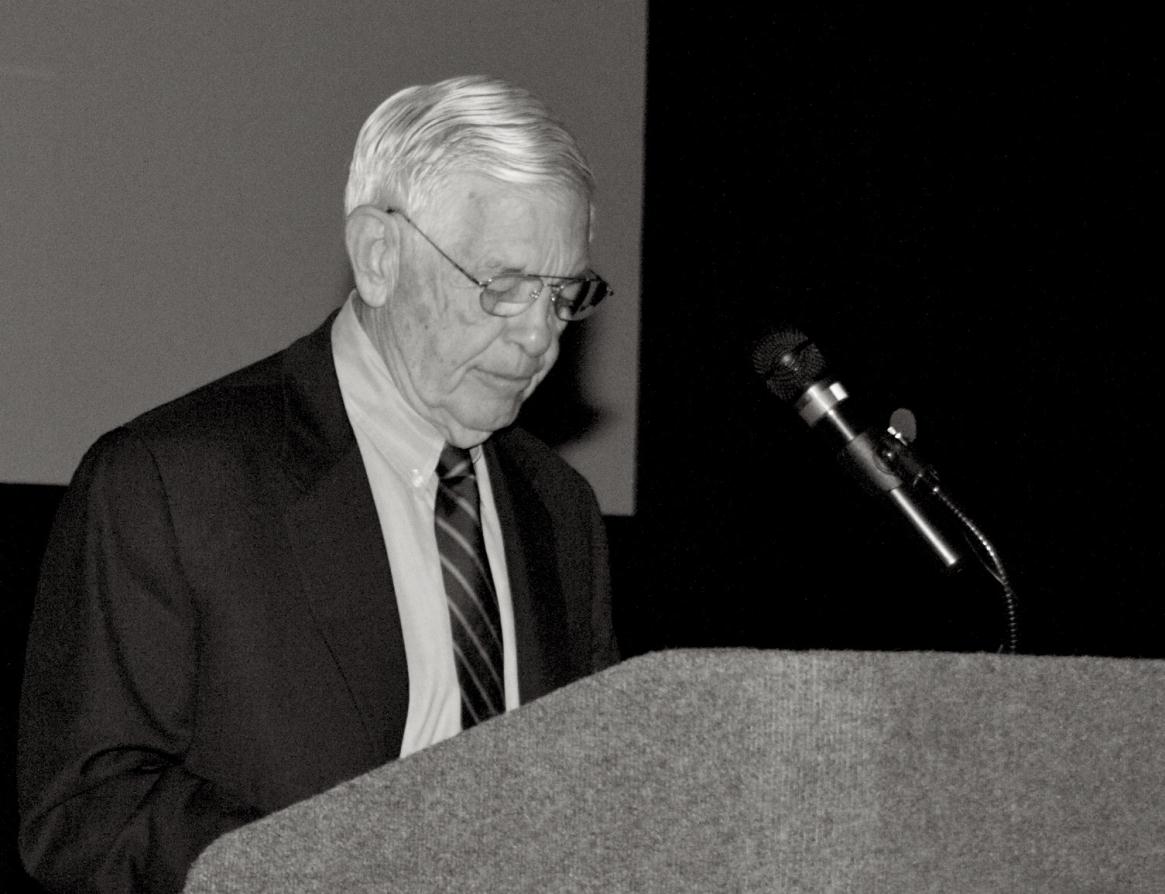 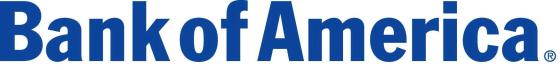 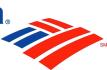 “Credibility” is the Key to Sales
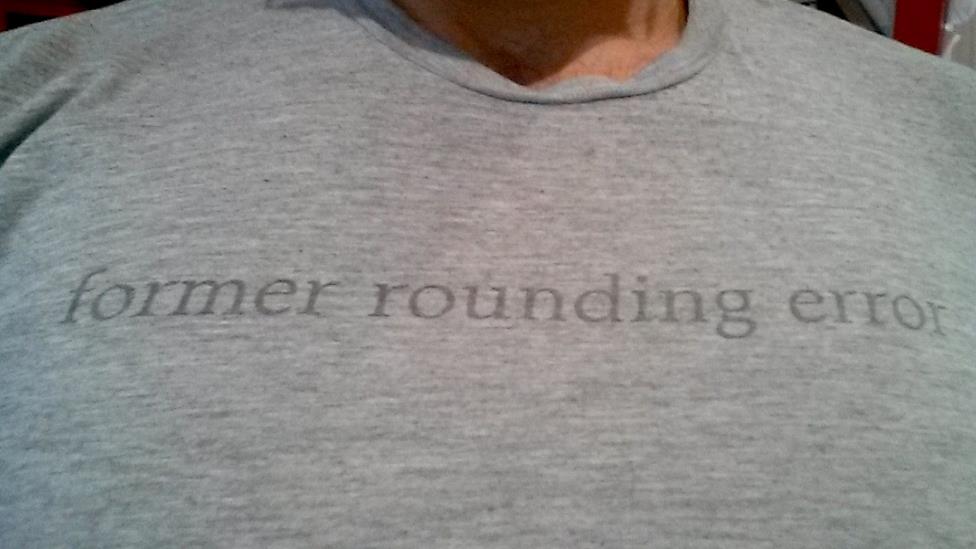 Without credibility, all your sales efforts will fail…
What’s Next?
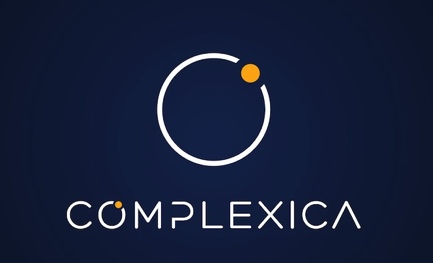 Incorporated on 30th July, 2014 – one of the most significant dates internationally in past 100 years
“Push” vs “Pull” Start-ups…
Sales
Marketing
Delivery
How most businesses operate…
Technology Product
Customer Service
Innovation
Administration
[Speaker Notes: ----- Meeting Notes (15/10/13 14:31) -----
EXCERCISE!!!!]
Marketing
Market Research
Sales
Customer
Innovation
Delivery
Customer Service
Outline of the Talk
Introductory remarks
SolveIT Software story
Concluding remarks
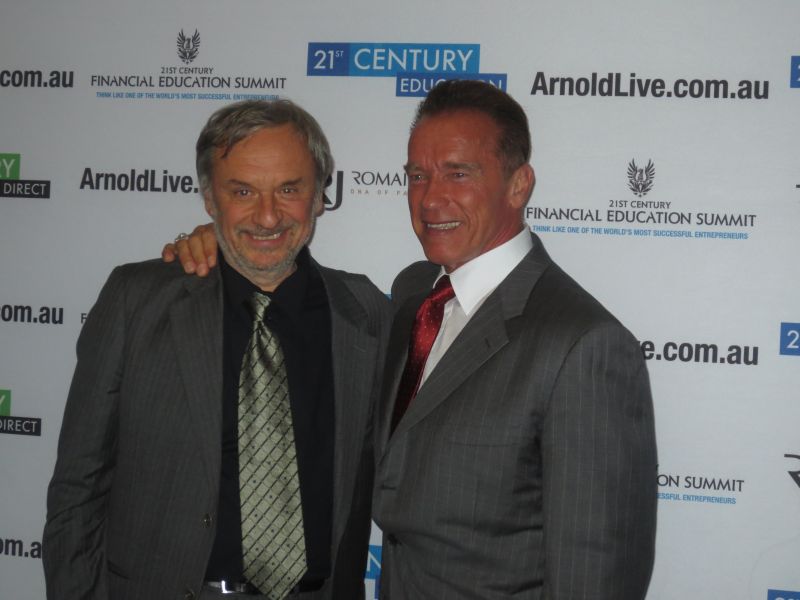 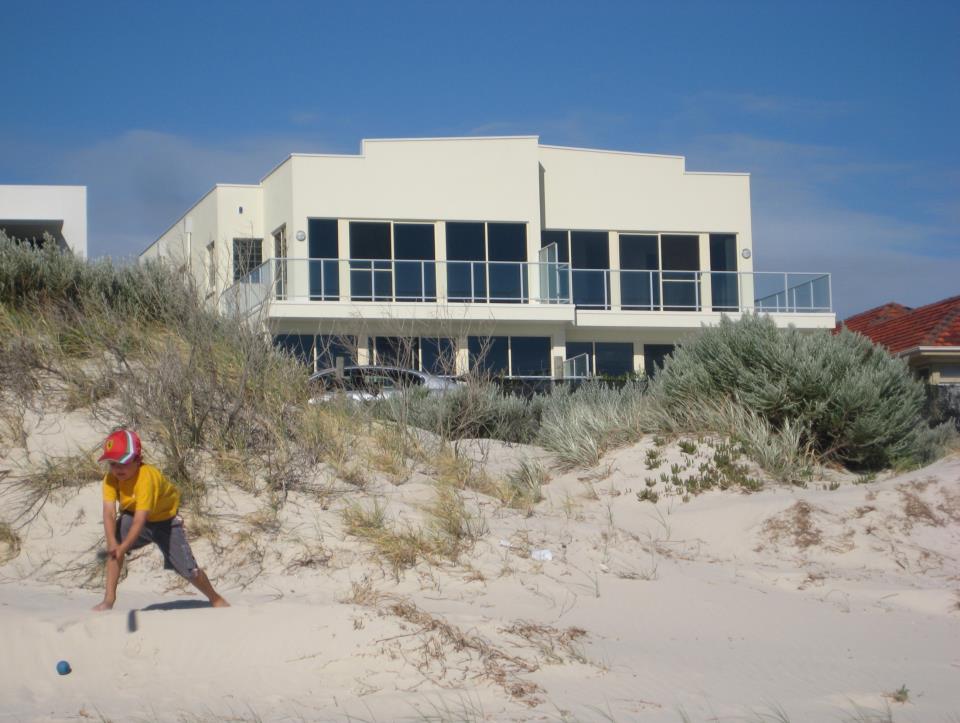 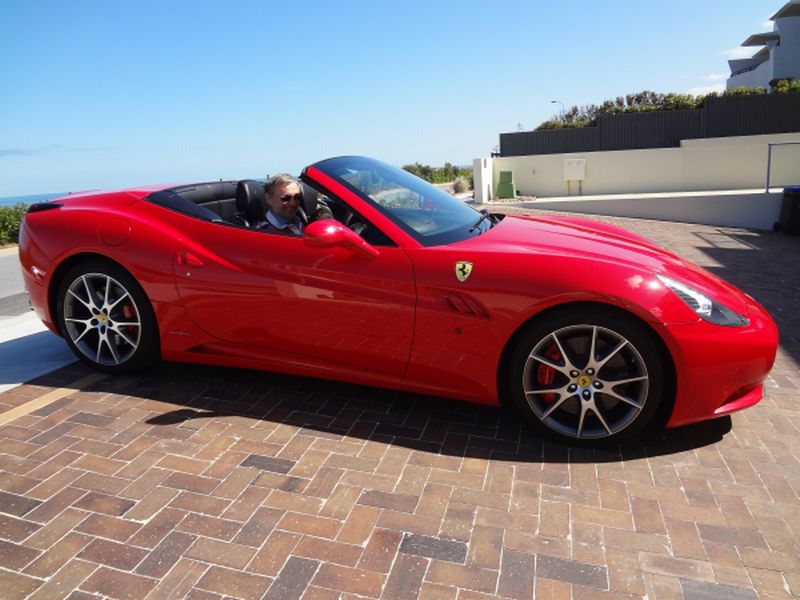 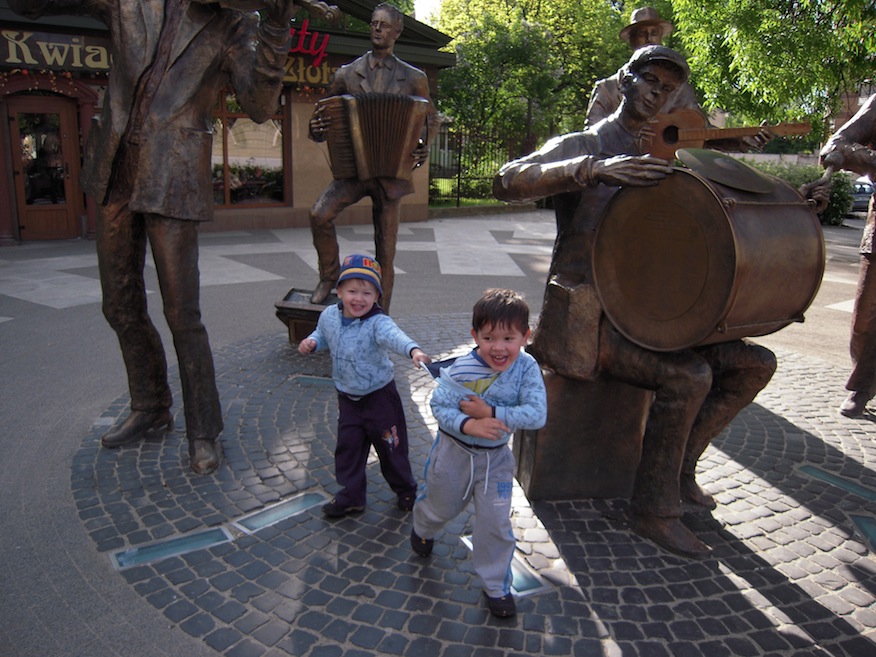 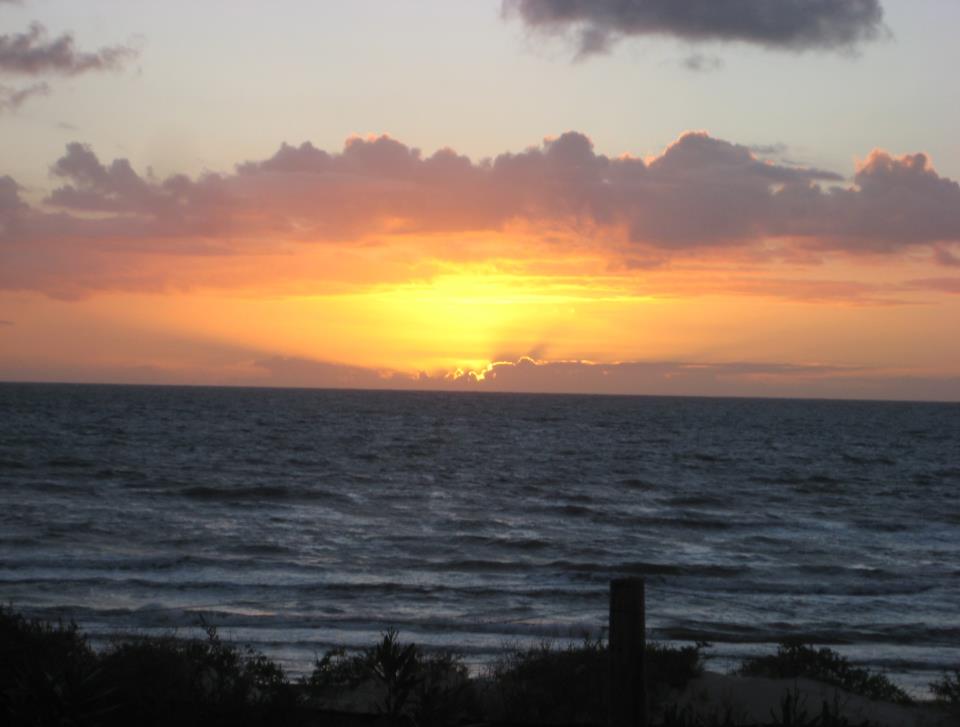 Questions?
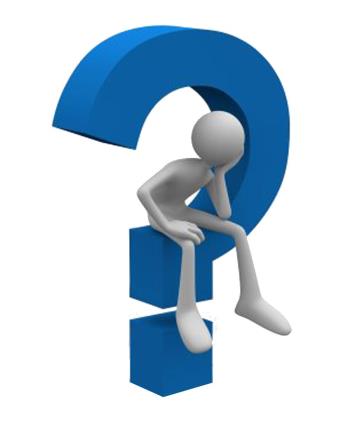 Zbigniew Michalewicz
zm@complexica.com